步步驚心、行人當心
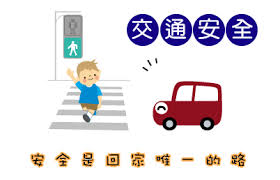 我會安全過馬路
http://www.youtube.com/watch?v=AdZSx5M69oo
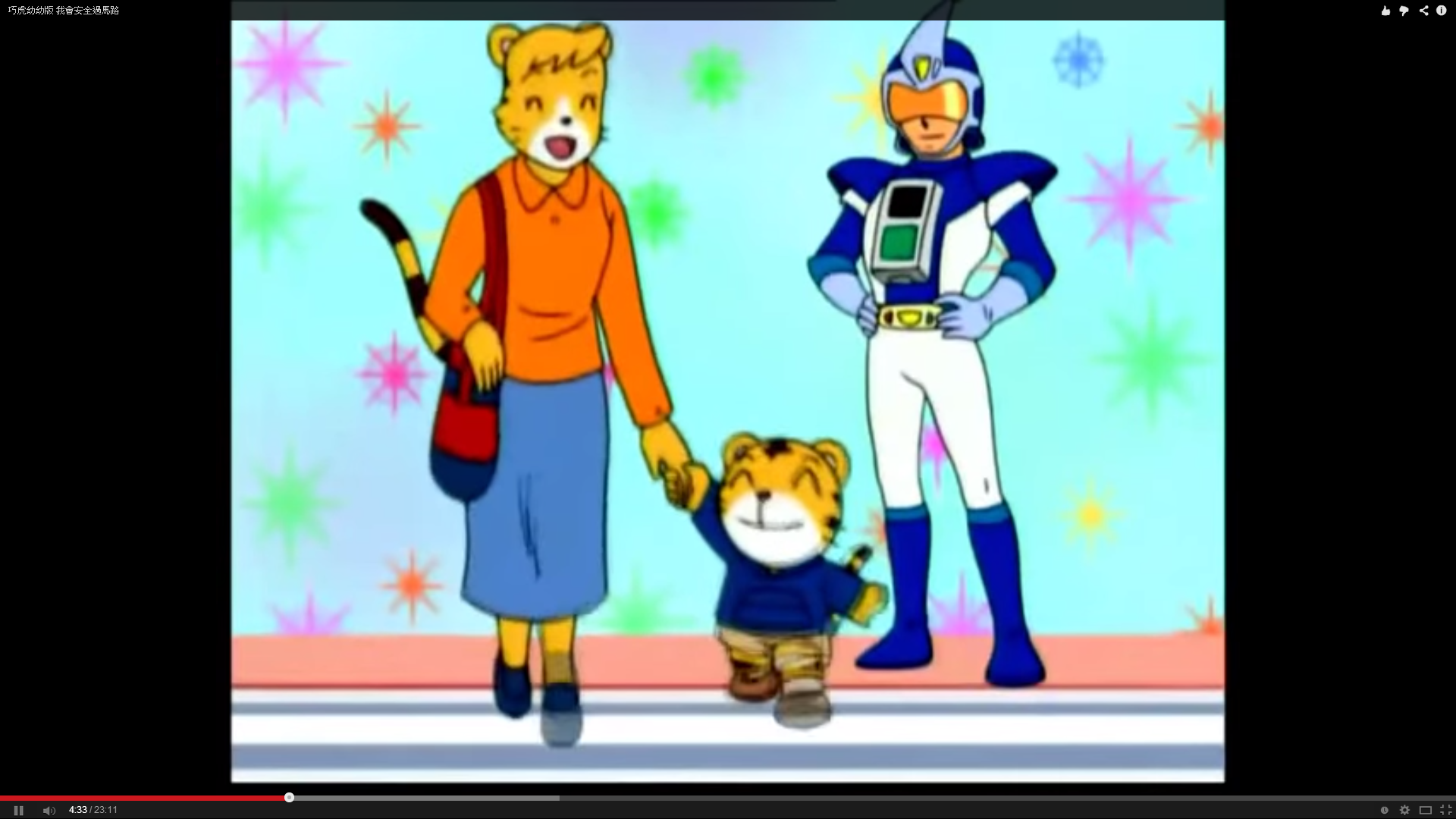 紅綠燈我最行
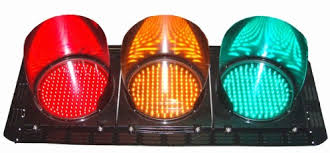 紅綠燈我最行
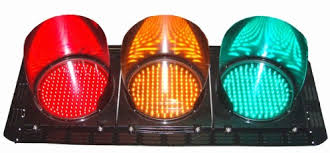 紅綠燈我最行
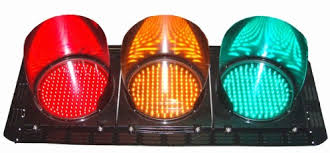 紅   燈
停下不能走
紅綠燈我最行
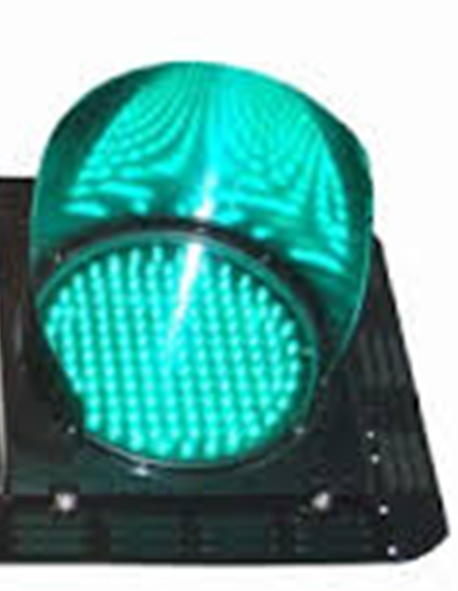 綠   燈
小心往前走
紅綠燈我最行
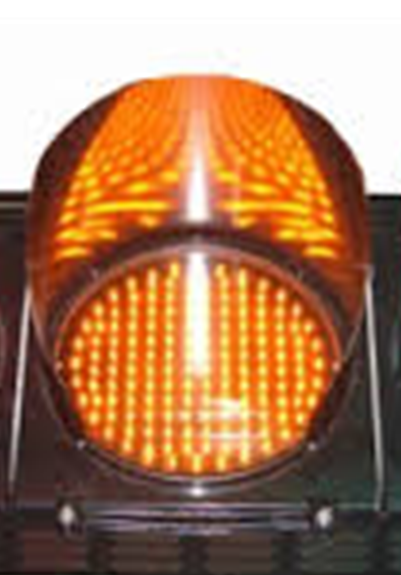 黃   燈
過超過一半，繼續往前走。
過不到一半，退回人行道。
動  動  腦
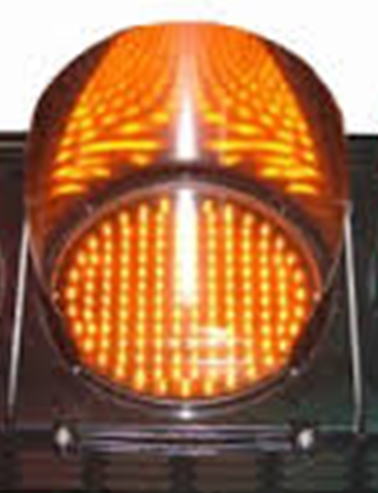 動  動  腦
動  動  腦
過馬路—3看2不
(1)看綠燈-  綠燈才能走
(2)看左邊-  確認左邊沒車
(3)看右邊-  確認右邊沒車
(4)不超線-  不超過穿越道邊線
(5)不玩耍-  不在馬路遊戲、奔跑
注意來車安全行
(1)確認綠燈可行

(2)確認沒有左右來車

(3)前方有車先停下

(4)行走時不看手機